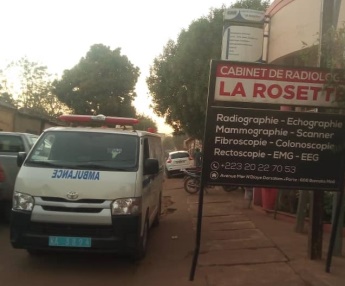 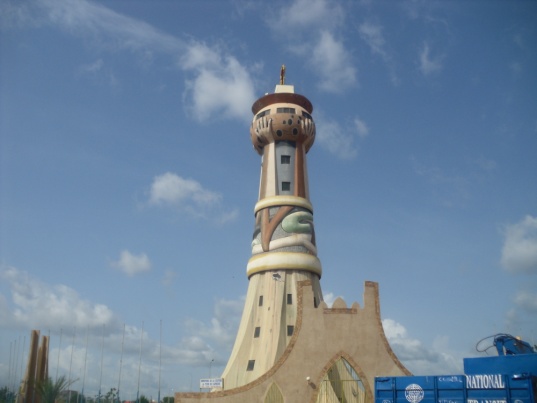 Épidémiologie des douleurs épigastriques en consultation cardiologique à la clinique d’imagerie la Rosette de Bamako
SANGARE I, BA H.O, CAMARA Y, SITA L B A C, KONATE M, THIAM C, SIDIBE N, GUISSE A, COULIBALY S, DIALL I, MENTA I

7èmes Journées scientifiques SOCARB à Bobo Dioulasso
27-28-29 Octobre 2021
PLAN
1. INTRODUCTION

2. OBJECTIFS

3. METHODOLOGIE

4. RESULTATS

5. COMMENTAIRES

     CONCLUSION
2
INTRODUCTION
Épigastralgie
Motif fréquent de consultation gastro-entérologie
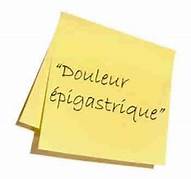 3
[Speaker Notes: LA DOULEUR EPIGASTRIQUE EST UN MOTIF DE CONSULTATION TRES FREQUENT EN GASTROENTEROLOGIE AVEC UN PROFIL EPIDEMIOLOGIQUE TRES VARIE…..
TOUTE FOIS , CETTE DOULEUR EST – ELLE EXCLUSIVEMENT L’EXPRESSION CLINIQUE D’UNE PATHOLOGIE DIGESTIVE?
NOUS AVONS ESSAYE DE TROUVER LA REPONSE A CETTE QUESTION EN REALISANT CETTE ETUDE AVEC  L’OBJECTIF DE:]
OBJECTIF
Décrire:
               Profil épidémioclinique

               Douleur épigastrique

               Consultation externe cardiologique
4
METHODOLOGIE 1/5
Étude prospective et descriptive 1 année (2019)
 
Clinique La Rosette de Bamako

Structure privée spécialisée imagerie médicale 

Consultations gastroentérologique et cardiologique.
5
METHODOLOGIE 2/5
Inclus patients des deux sexes 

Âgés ≥ 15ans

Consultation cardiologique douleur épigastrique 

Fibroscopie digestive haute était normale.
6
METHODOLOGIE 3/5
Données épidémiologiques et cliniques recueillies sur fiche d’enquête individuelle. 

Tracés électrocardiographiques ont été réalisés sur un électrocardiographe 12 pistes marque ASPEL.
7
METHODOLOGIE 4/5
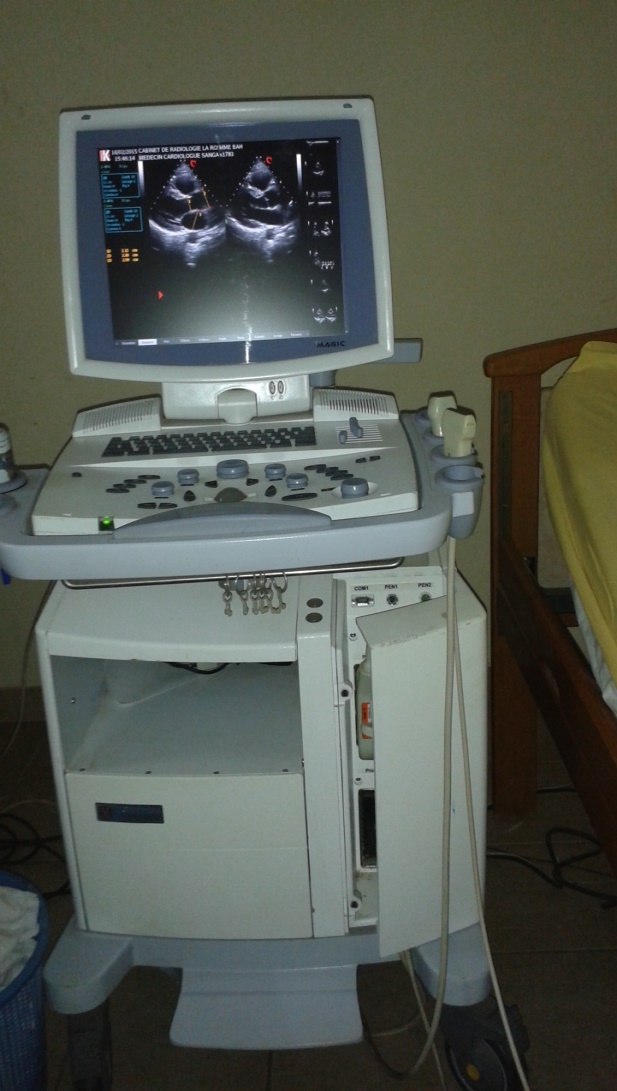 Examens écho-cardiographiques  

Échocardiographe Doppler

KONTRON IMAGIC SIGMA 5000 

Sonde cardio-adulte
8
METHODOLOGIE 5/5
Tracés ECG et examens écho-cardiographiques réalisés et interprétés par un collège de cardiologues. 

Données analysées
Outil informatique.
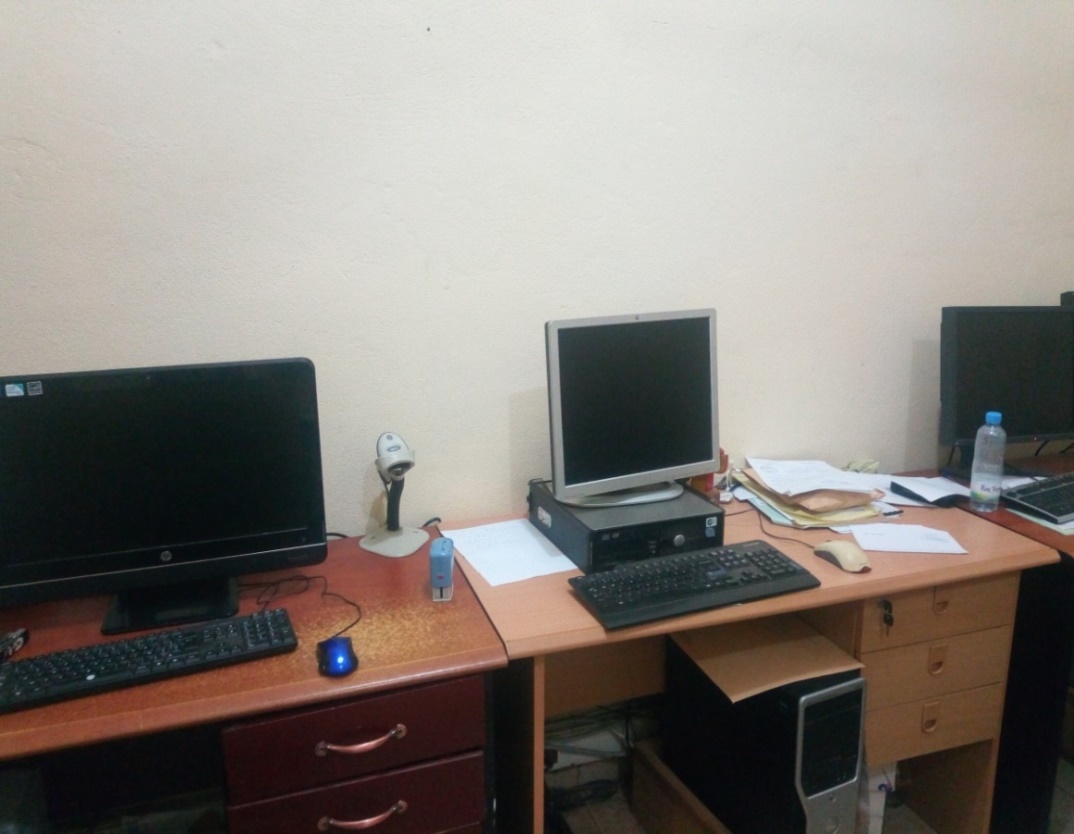 9
RESULTATS 1/7
84 patients colligés

91,7% zone urbaine

Âge moyen: 44ans      Extrêmes: 16  et 72ans 

Prédominance féminine: 63,09%.
10
RESULTATS 2/7
Fréquence: chez les femmes jeunes
                     chez les hommes adultes
11
RESULTATS 3/7
Profession
12
[Speaker Notes: LES FEMMES AU FOYER ETAIENT LES PLUS REPRESENTEES, SUIVIES D’ETUDIANTS ET D’ENSEIGNANTS]
RESULTATS 4/7
CONSULTATIONS
13
[Speaker Notes: 94,04%  des patients avaient déjà fait une consultation en gastro-entérologie avant de consulter en cardiologie, 
73,8% des patients avait fait au moins une consultation en médecine générale avant de consulter en cardiologie.
Seulement 5,9% avait consulté directement en cardiologie.]
RESULTATS 5/7
FACTEURS ASSOCIES
14
[Speaker Notes: L’épigastralgie était réveillée par la faim dans plus de 89%
Elle était associée au stress dans plus de 45%]
RESULTATS 6/7
ÉLECTROCARDIOGRAPHIE
15
[Speaker Notes: L’ECG ÉTAIT NORMAL  CHEZ 54,7% DES PATIENTS
CEPENDANT IL ÉTAIT PATHOLOGIQUE DANS PLUS DE 6% SURTOUT ASSOCIÉ À UN SYNDROME CORONARIEN AIGU DANS 2,3%.]
RESULTATS 7/7
ÉCHOCARDIOGRAPHIE DOPPLER
16
[Speaker Notes: L’HVG et la péricardite aiguë ont été retrouvées dans respectivement 7% et 1,1% et l’IDM postérieur dans plus de 2% à l’échocardiographie doppler]
COMMENTAIRES
Profil épidémiologique en consultation cardiologique ne diffère pas de celui retrouvé en consultation gastroentérologique.

ECG a permis de poser le diagnostic de SCA-ST+. 

Écho-cardiographie doppler le diagnostic de péricardite aiguë.
17
CONCLUSION
Motif fréquent de consultation en médecine.
 
Fréquente chez l’adulte jeune, l’étudiant et l’enseignant.
 
Fréquemment réveillée par la faim et associée au stress, elle peut révéler des maladies cardiaques graves comme infarctus du myocarde,  péricardite aiguë.

Nous recommandons la réalisation systématique de l’ECG devant toute douleur épigastrique.
MERCI POUR VOTRE ATTENTION
19